МБОУ «Школа №33»
Школа полного дня
Развивающая образовательная среда, обеспечивающая возможность раскрыть таланты каждого ребенка
Качественное общее образование, включающее знание двух иностранных языков и компьютерных технологий
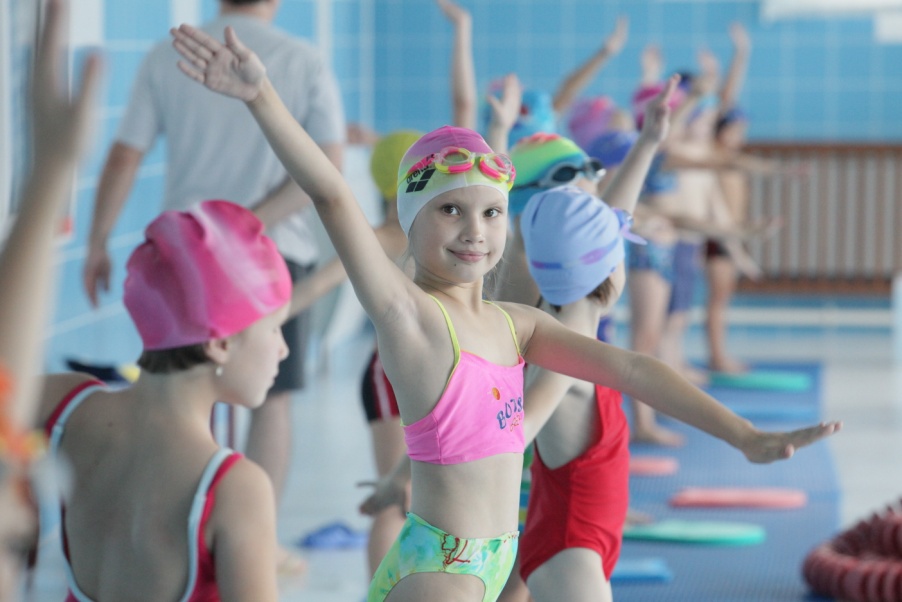 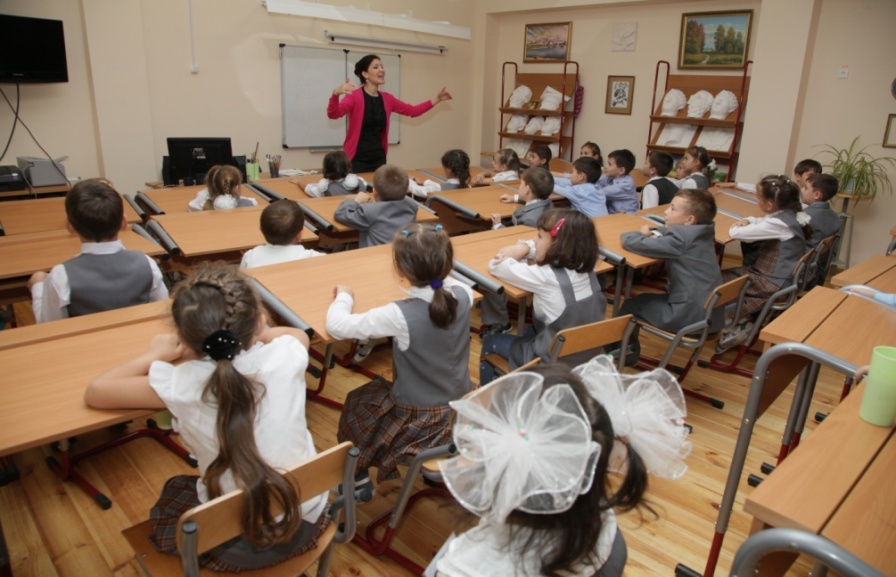 Возможности электронного образования
Электронный журнал
Доступ в Интернет 
Электронный дневник
Смс-рассылки родителям
Сайт школы
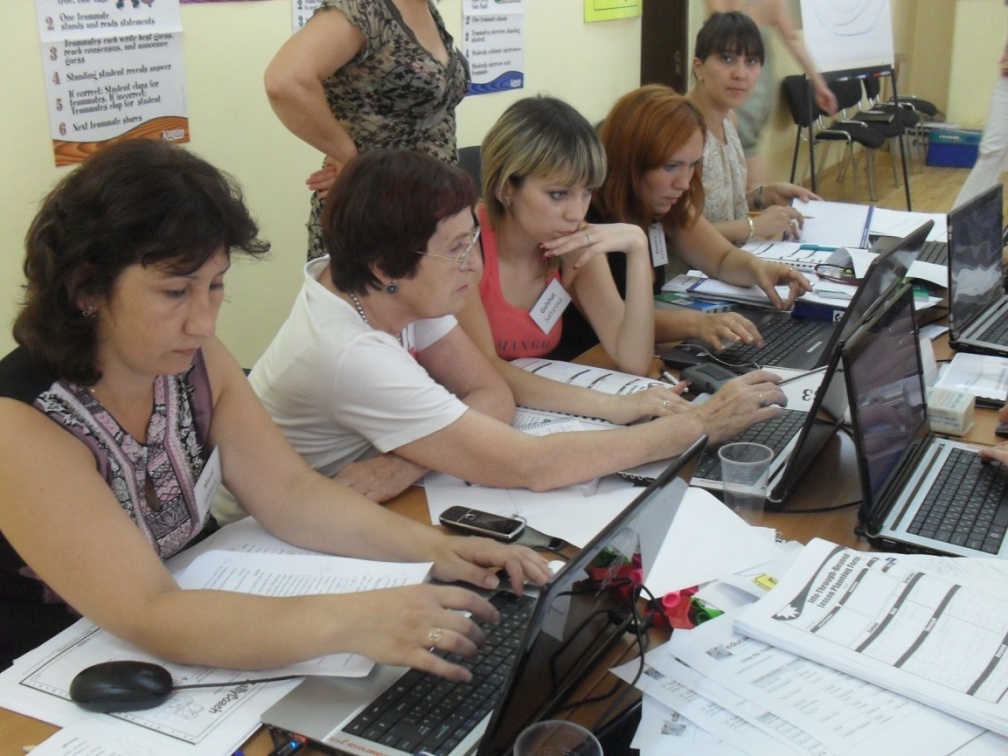 + грантовая часть
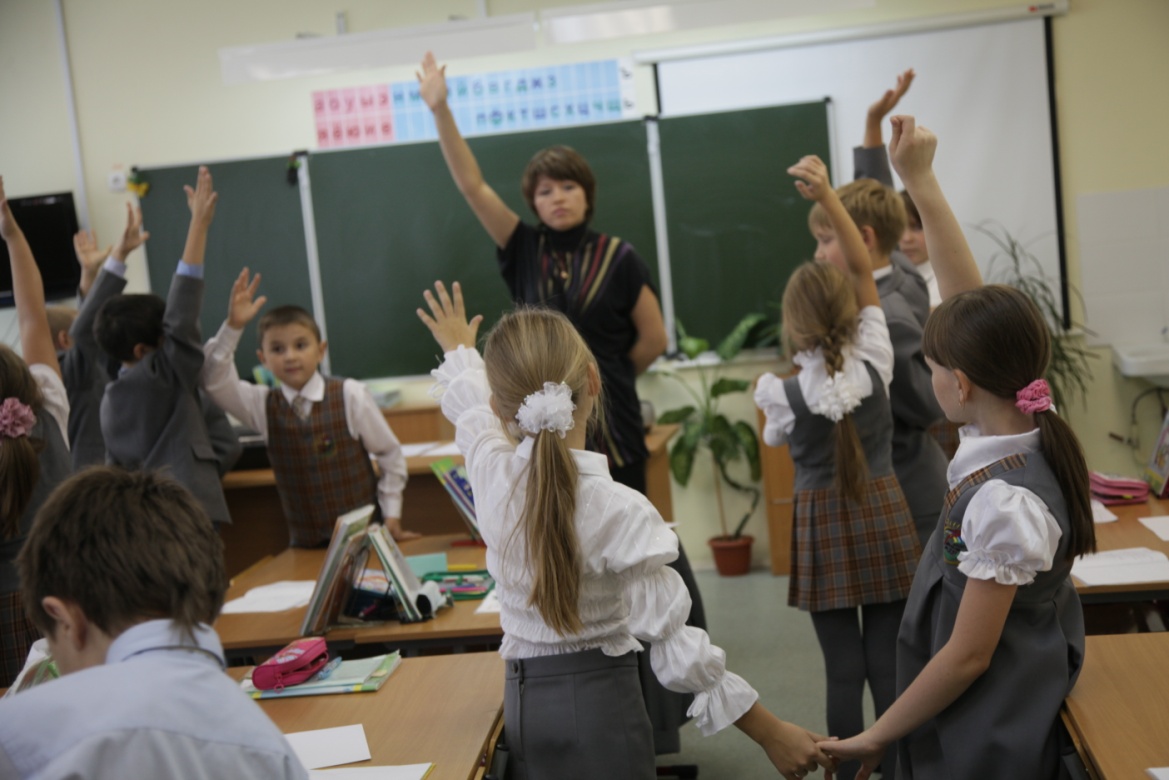 On-line изучение английского языка
10 человек
Учителя английского языка
Учителя начальной школы
Учитель истории
Учитель биологии
Учитель химии
Учитель технологии
Учитель татарского языка
Учителя французского языка
15 человек
Рост учителя английского языка
Рост учителя-предметника
Успех =
Мотивация 
+
Поддержка
+
Условия
+
Организация
+
Контроль
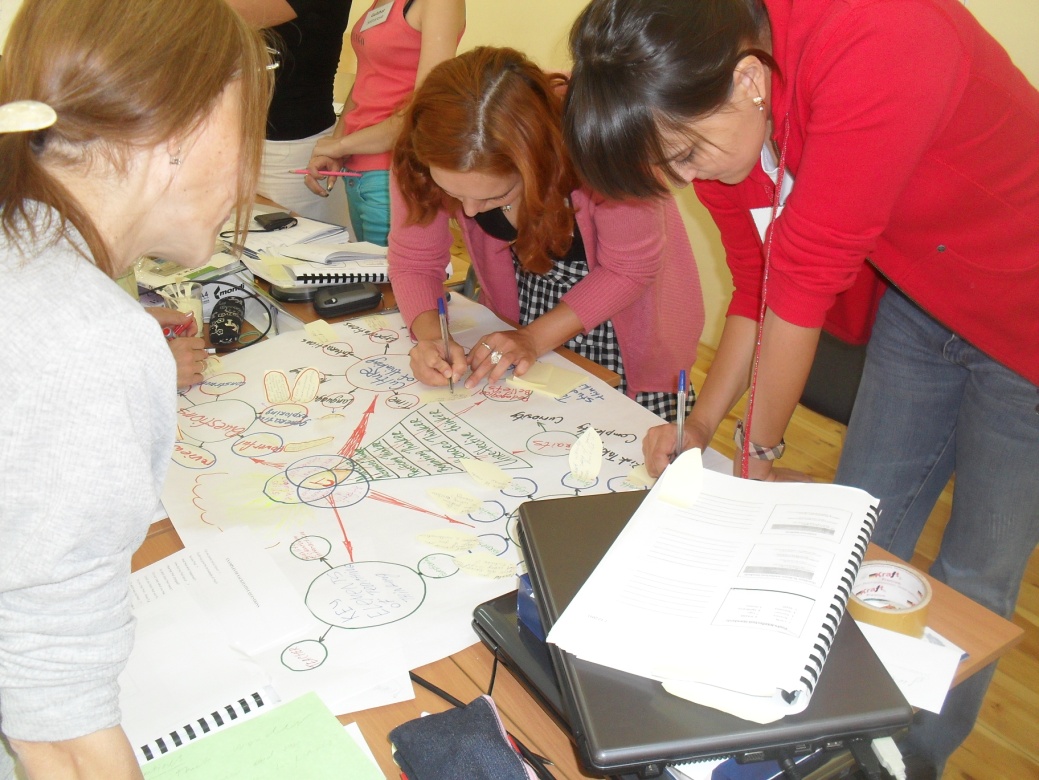 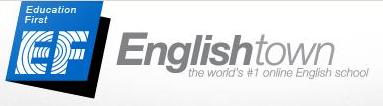 Education First
If you stop learning today, you will stop teaching tomorrow
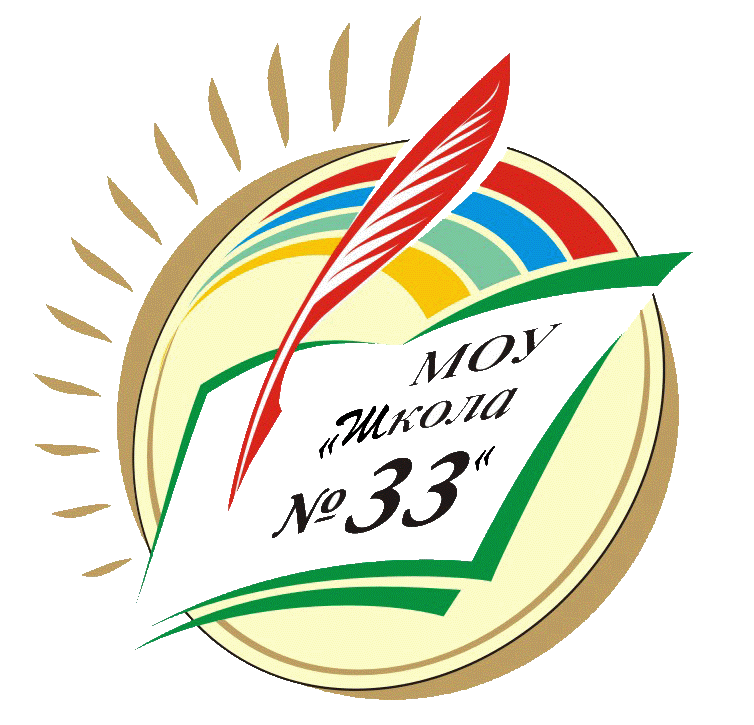